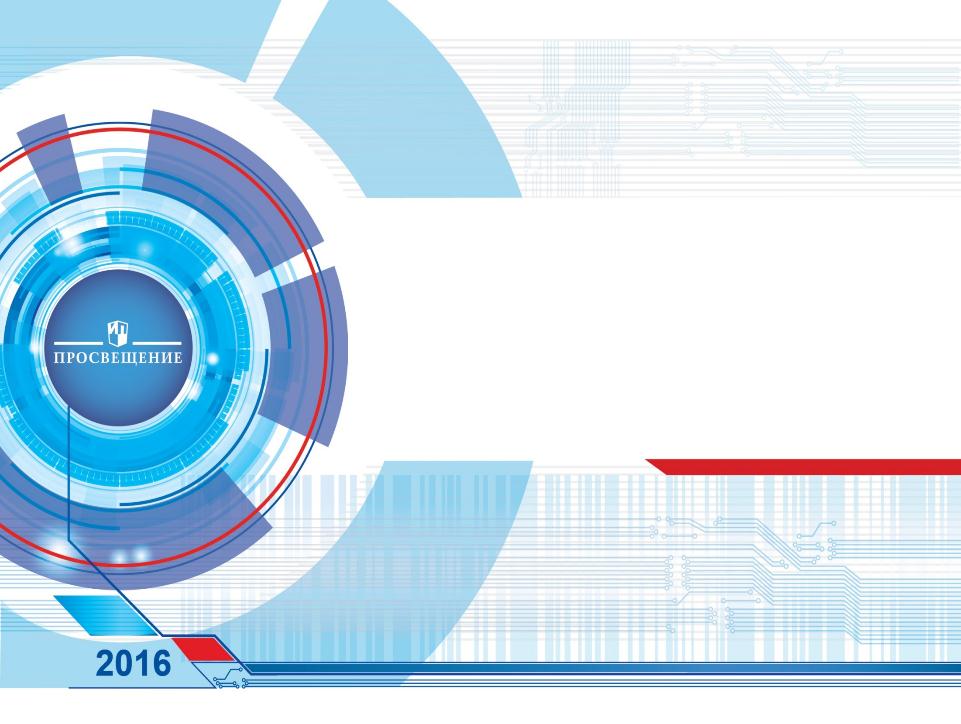 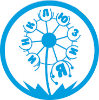 Проектирование рабочих программ по отдельным учебным предметам и коррекционным курсам
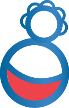 2017
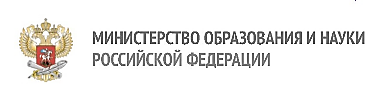 ЗАКАЗЧИК: Министерство образования и науки Российской Федерации
ПРОЕКТ

«Разработка программно-методического и учебно-дидактического обеспечения реализации требований Федерального государственного образовательного стандарта начального общего образования обучающихся с ограниченными возможностями здоровья и Федерального государственного образовательного стандарта образования обучающихся с умственной отсталостью (интеллектуальными нарушениями) (1 дополнительный, 1 классы)»
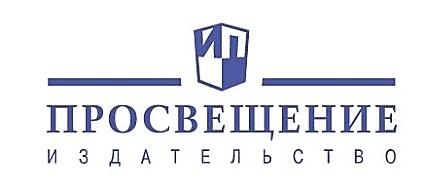 ИСПОЛНИТЕЛЬ: АО «Издательство ʽʽПросвещениеʼʼ»
АКТУАЛЬНОСТЬ РАЗРАБОТКИ 
ПРИМЕРНЫХ РАБОЧИХ ПРОГРАММ ПО ОТДЕЛЬНЫМ УЧЕБНЫМ ПРЕДМЕТАМ И КОРРЕКЦИОННЫМ КУРСАМ ДЛЯ ОБУЧАЮЩИХСЯ С ОВЗ
ФОРМИРОВАНИЕ ЖИЗНЕННОЙ КОМПЕТЕНЦИИ КАЖДОГО ОБУЧАЮЩЕГОСЯ С ОВЗ КАК НЕОТЪЕМЛЕМОЙ ЧАСТИ ОБРАЗОВАНИЯ ПРИ ПРОЕКТИРОВАНИИ АООП
РЕАЛИЗАЦИЯ ДИФФЕРЕНЦИРОВАННОГО И ДЕЯТЕЛЬНОСТНОГО ПОДХОДОВ К ОБРАЗОВАНИЮ
РЕАЛИЗАЦИЯ ПРИНЦИПОВ ГОСУДАРСТВЕННОЙ ПОЛИТИКИ РФ В ОБЛАСТИ ОБРАЗОВАНИЯ, УЧЕТА ТИПОЛОГИЧЕСКИХ И ИНДИВИДУАЛЬНЫХ ОБРАЗОВАТЕЛЬНЫХ ПОТРЕБНОСТЕЙ ОБУЧАЮЩИХСЯ, КОРРЕКЦИОННОЙ И РАЗВИВАЮЩЕЙ НАПРАВЛЕННОСТИ ОБРАЗОВАТЕЛЬНОГО ПРОЦЕССА, ОНТОГЕНЕТИЧЕСКОГО ПРИНЦИПА, ПРИНЦИПОВ ПРЕЕМСТВЕННОСТИ, СОТРУДНИЧЕСТВА, ЦЕЛОСТНОСТИ СОДЕРЖАНИЯ ОБРАЗОВАНИЯ, НАПРАВЛЕННОСТИ НА ФОРМИРОВАНИЕ ДЕЯТЕЛЬНОСТИ, ПЕРЕНОСА УСВОЕННЫХ ЗНАНИЙ, УМЕНИЙ, НАВЫКОВ И ОТНОШЕНИЙ, СФОРМИРОВАННЫХ В УСЛОВИЯХ УЧЕБНОЙ СИТУАЦИИ, В РАЗЛИЧНЫЕ ЖИЗНЕННЫЕ СИТУАЦИИ
НЕОБХОДИМОСТЬ КАЧЕСТВЕННОГО ОБНОВЛЕНИЯ УЧЕБНО-МЕТОДИЧЕСКОГО ОБЕСПЕЧЕНИЯ ОБРАЗОВАНИЯ ДЕТЕЙ С ОВЗ И ИНВАЛИДНОСТЬЮ
НЕОБХОДИМОСТЬ ПРИМЕНЕНИЯ КВАЛИФИЦИРОВАННОГО НАУЧНО-МЕТОДИЧЕСКОГО ПОДХОДА К СТРУКТУРИРОВАНИЮ СОДЕРЖАНИЯ ОБРАЗОВАНИЯ ПО УЧЕБНЫМ ПРЕДМЕТАМ ПРЕДМЕТНЫХ СОДЕРЖАТЕЛЬНЫХ ОБЛАСТЕЙ И КОРРЕКЦИОННЫМ КУРСАМ ОБЯЗАТЕЛЬНОЙ КОРРЕКЦИОННО-РАЗВИВАЮЩЕЙ ОБЛАСТИ
РЕАЛИЗАЦИЯ ТРЕБОВАНИЙ ВАРИАНТОВ ПРИМЕРНЫХ АДАПТИРОВАННЫХ ОСНОВНЫХ ОБЩЕОБРАЗОВАТЕЛЬНЫХ ПРОГРАММ
3
РАЗРАБОТКА КОМПЛЕКТА ПРП
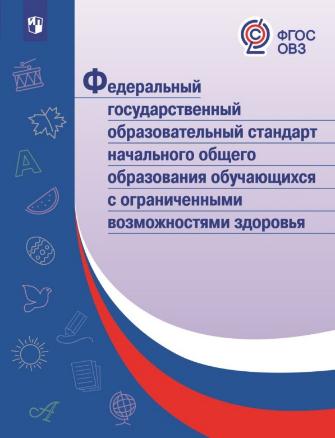 Комплект 
примерных рабочих программ по учебным предметам и коррекционным курсам
для
 1 дополнительного 
и 1 класса
для обучающихся с нарушениями опорно-двигательного аппарата
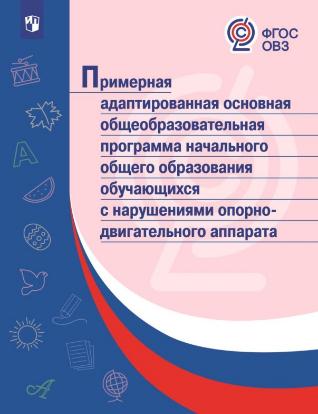 РАЗРАБОТАНО 9 КОМПЛЕКТОВ ПРИМЕРНЫХ РАБОЧИХ ПРОГРАММ 
ДЛЯ 1 ДОПОЛНИТЕЛЬНОГО И 1 КЛАССОВ ПО ОТДЕЛЬНЫМ УЧЕБНЫМ ПРЕДМЕТАМ И КОРРЕКЦИОННЫМ КУРСАМ ДЛЯ ОБУЧАЮЩИХСЯ С ОВЗ
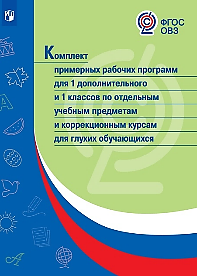 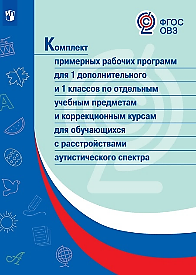 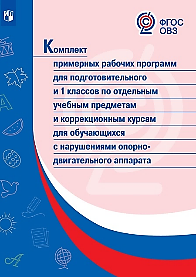 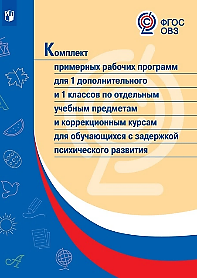 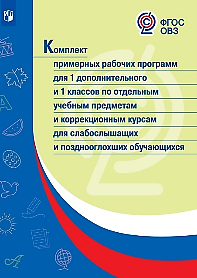 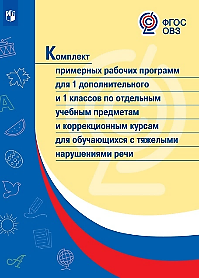 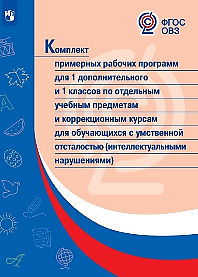 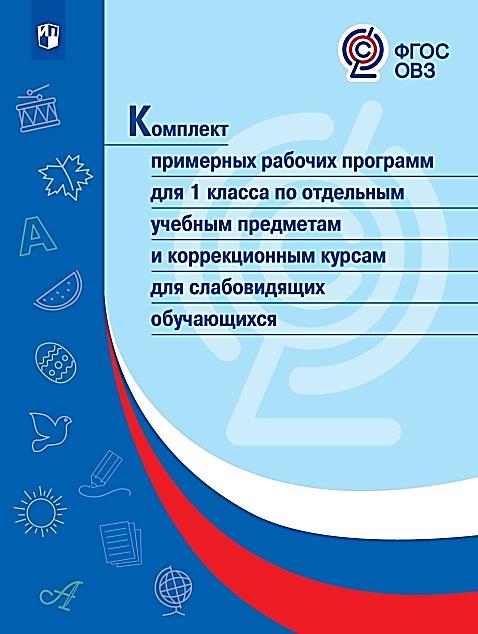 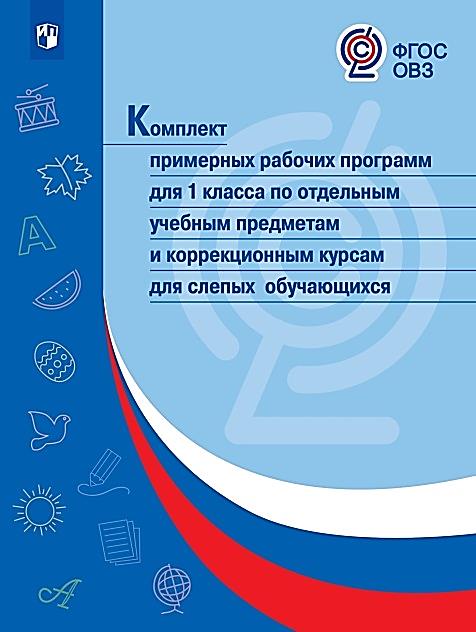 КОМПЛЕКТ ПРИМЕРНЫХ РАБОЧИХ ПРОГРАММ ДЛЯ 1 ДОПОЛНИТЕЛЬНОГО И 1 КЛАССОВ ПО ОТДЕЛЬНЫМ УЧЕБНЫМ ПРЕДМЕТАМ И КОРРЕКЦИОННЫМ КУРСАМ ДЛЯ ГЛУХИХ ОБУЧАЮЩИХСЯ
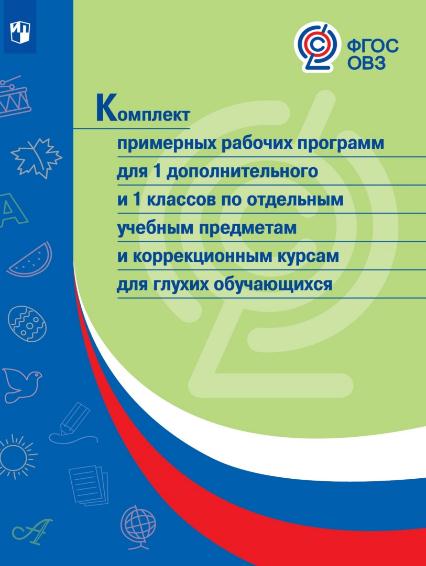 Примерные рабочие программы (ПРП), сгруппированные по вариантам АООП НОО 
глухих обучающихся:
1.2; 1.3; 1.4  
По требованиям Проекта: 
40 примерных рабочих программ по 
по 7 отдельным учебным предметам и 
2 коррекционным курсам

Разработано 40 ПРП: 
Вариант 1.2: 7 уч. предметов
                  3 корр. курса
Вариант 1.3: 7 уч. предметов
                  4 корр. курса
Вариант 1.4: 8 уч. предметов
                 2 корр. курса
КОМПЛЕКТ ПРИМЕРНЫХ РАБОЧИХ ПРОГРАММ ДЛЯ 1 ДОПОЛНИТЕЛЬНОГО И 1 КЛАССОВ ПО ОТДЕЛЬНЫМ УЧЕБНЫМ ПРЕДМЕТАМ И КОРРЕКЦИОННЫМ КУРСАМ ДЛЯ СЛАБОСЛЫШАЩИХ И ПОЗДНООГЛОХШИХ ОБУЧАЮЩИХСЯ
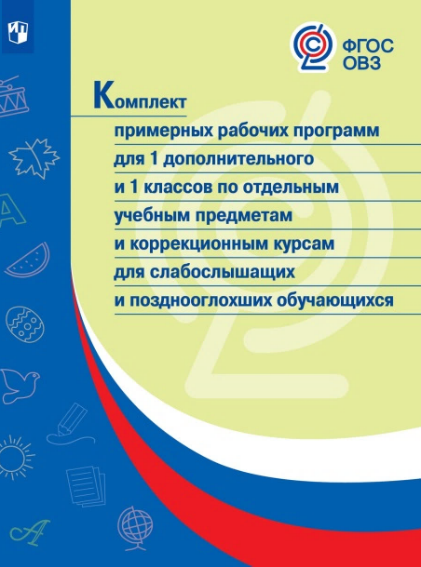 Примерные рабочие программы (ПРП), сгруппированные по вариантам АООП НОО 
слабослышащих и позднооглохших обучающихся:
2.2; 2.3  
По требованиям Проекта: 
38 примерных рабочих программ по 
по 7 отдельным учебным предметам и 
2 коррекционным курсам

Разработано 52 ПРП: 
Вариант 2.2 (I отделение):  7 уч. предметов
                                           3 корр. курса
Вариант 2.2 (II отделение): 7 уч. предметов
                                           3 корр. курса
             Вариант 2.3:             7 уч. предметов
                                           4 корр. курса
КОМПЛЕКТ ПРИМЕРНЫХ РАБОЧИХ ПРОГРАММ ДЛЯ 1 КЛАССА ПО ОТДЕЛЬНЫМ УЧЕБНЫМ ПРЕДМЕТАМ И КОРРЕКЦИОННЫМ КУРСАМ ДЛЯ СЛЕПЫХ ОБУЧАЮЩИХСЯ
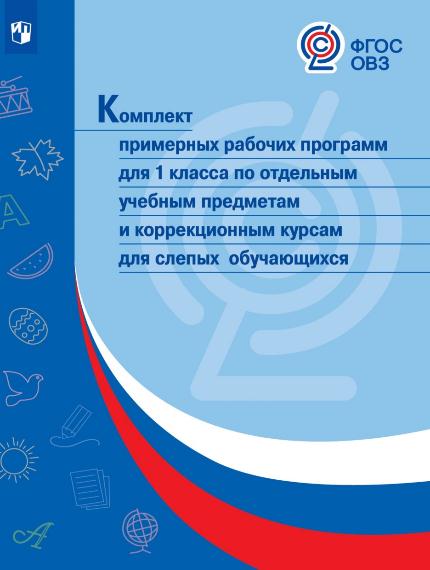 Примерные рабочие программы (ПРП), сгруппированные по вариантам АООП НОО 
слепых обучающихся:
3.2; 3.3; 3.4  
По требованиям Проекта: 
27 примерных рабочих программ по 
по 8 отдельным учебным предметам и 
1 коррекционному курсу

Разработано 31 ПРП: 
Вариант 3.2: 8 уч. предметов
                  3 корр. курса
Вариант 3.3: 8 уч. предметов
                  2 корр. курса
Вариант 3.4: 9 уч. предметов
                 1 корр. курс
КОМПЛЕКТ ПРИМЕРНЫХ РАБОЧИХ ПРОГРАММ ДЛЯ 1 КЛАССА ПО ОТДЕЛЬНЫМ УЧЕБНЫМ ПРЕДМЕТАМ И КОРРЕКЦИОННЫМ КУРСАМ ДЛЯ СЛАБОВИДЯЩИХ ОБУЧАЮЩИХСЯ
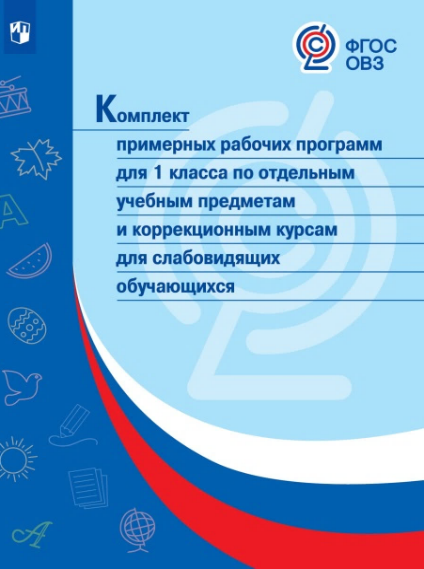 Примерные рабочие программы, сгруппированные 
по вариантам АООП НОО 
для слабовидящих обучающихся:
4.2; 4.3

По требованиям Проекта: 
18 примерных рабочих программ по 
по 8 отдельным учебным предметам и 
1 коррекционному курсу

Разработано 19 ПРП:
Вариант 4.2: 8 уч. предметов
                  2 корр. курса
Вариант 4.3: 8 уч. предметов
                  1 корр. курс
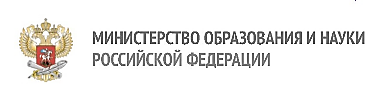 ЗАКАЗЧИК: Министерство образования и науки Российской Федерации
Разработаны 334 примерные рабочие программы по отдельным предметам и коррекционным курсам 

«Разработка программно-методического и учебно-дидактического обеспечения реализации требований Федерального государственного образовательного стандарта начального общего образования обучающихся с ограниченными возможностями здоровья и Федерального государственного образовательного стандарта образования обучающихся с умственной отсталостью (интеллектуальными нарушениями) (1 дополнительный, 1 классы)»
СТРУКТУРА ПРИМЕРНЫХ РАБОЧИХ ПРОГРАММ ДЛЯ 1 ДОПОЛНИТЕЛЬНОГО И 1 КЛАССОВ ПО ОТДЕЛЬНЫМ УЧЕБНЫМ ПРЕДМЕТАМ И КОРРЕКЦИОННЫМ КУРСАМ ДЛЯ ОБУЧАЮЩИХСЯ С ОВЗ
11
РАЗРАБОТЧИКИ ПРИМЕРНЫХ РАБОЧИХ ПРОГРАММ ДЛЯ 1 ДОПОЛНИТЕЛЬНОГО И 1 КЛАССОВ ПО ОТДЕЛЬНЫМ УЧЕБНЫМ ПРЕДМЕТАМ И КОРРЕКЦИОННЫМ КУРСАМ ДЛЯ ОБУЧАЮЩИХСЯ С ОВЗ
РАЗРАБОТЧИКИ ПРИМЕРНЫХ РАБОЧИХ ПРОГРАММ ДЛЯ 1 ДОПОЛНИТЕЛЬНОГО И 1 КЛАССОВ ПО ОТДЕЛЬНЫМ УЧЕБНЫМ ПРЕДМЕТАМ И КОРРЕКЦИОННЫМ КУРСАМ ДЛЯ ОБУЧАЮЩИХСЯ С ОВЗ
МБОУ «С(К)О школа-интернат №11 г. Челябинска» для обучающихся с ограниченными возможностями здоровья (тяжёлыми нарушениями речи);
Кафедра логопедии Института детства МПГУ;
Кафедра логопедии и клиники дизонтогенеза УрГПУ.
Обучающиеся с тяжелыми нарушениями речи
РАЗРАБОТЧИКИ ПРИМЕРНЫХ РАБОЧИХ ПРОГРАММ ДЛЯ 1 ДОПОЛНИТЕЛЬНОГО И 1 КЛАССОВ ПО ОТДЕЛЬНЫМ УЧЕБНЫМ ПРЕДМЕТАМ И КОРРЕКЦИОННЫМ КУРСАМ ДЛЯ ОБУЧАЮЩИХСЯ С ОВЗ
РАЗРАБОТЧИКИ ПРИМЕРНЫХ РАБОЧИХ ПРОГРАММ ДЛЯ 1 ДОПОЛНИТЕЛЬНОГО И 1 КЛАССОВ ПО ОТДЕЛЬНЫМ УЧЕБНЫМ ПРЕДМЕТАМ И КОРРЕКЦИОННЫМ КУРСАМ ДЛЯ ОБУЧАЮЩИХСЯ С ОВЗ
ОБСУЖДЕНИЕ РАБОЧИХ ПРОГРАММ ДЛЯ 1 ДОПОЛНИТЕЛЬНОГО И 1 КЛАССОВ ПО ОТДЕЛЬНЫМ УЧЕБНЫМ ПРЕДМЕТАМ И КОРРЕКЦИОННЫМ КУРСАМ ДЛЯ ОБУЧАЮЩИХСЯ С ОВЗ
18 КРУГЛЫХ СТОЛОВ
ОРГАНИЗАЦИЯ ОН-ЛАЙН ОБСУЖДЕНИЯ НА САЙТЕ ИЗДАТЕЛЬСТВА
СОТРУДНИКИ МИНОБРНАУКИ
К ОБСУЖДЕНИЮ ПРИВЛЕЧЕНЫ
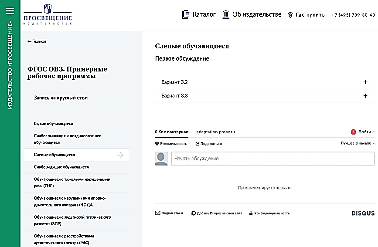 ПЕДАГОГИЧЕСКИЕ РАБОТНИКИ ОБРАЗОВАТЕЛЬНЫХ ОРГАНИЗАЦИЙ
НАУЧНО-ПЕДАГОГИЧЕСКИЕ РАБОТНИКИ ВУЗОВ, НАУЧНО-ИССЛЕДОВАТЕЛЬСКИХ ИНСТИТУТОВ
РОДИТЕЛИ ОБУЧАЮЩИХСЯ С ОВЗ
ПРЕДСТАВИТЕЛИ ВСЕРОССИЙСКОГО ОБЩЕСТВА ГЛУХИХ
ПРЕДСТАВИТЕЛИ ВСЕРОССИЙСКОГО ОБЩЕСТВА СЛЕПЫХ
Денисова Ольга Александровна, доктор педагогических наук, профессор
Головчиц Людмила Адамовна, доктор педагогических наук, профессор
Пенин Геннадий Николаевич, доктор педагогических наук, профессор
Никулина Галина Владимировна, доктор педагогических наук, профессор
Приходько Оксана Георгиевна, доктор педагогических наук, профессор
Левченко Ирина Юрьевна, доктор психологических наук, профессор
Ильина Светлана Юрьевна, доктор педагогических наук, профессор
Стребелева Елена Антоновна, доктор педагогических наук, профессор
Закрепина Алла Васильевна, доктор педагогических наук, доцент
Евтушенко Илья Владимирович, доктор педагогических наук, профессор
Бабкина Наталья Викторовна, кандидат психологических наук, доцент
Волосовец Татьяна Владимировна, кандидат педагогических наук, профессор
Денискина Венера Закировна, кандидат педагогических наук, доцент
ЭКСПЕРТЫ ПРИМЕРНЫХ РАБОЧИХ ПРОГРАММ ДЛЯ 1 ДОПОЛНИТЕЛЬНОГО И 1 КЛАССОВ ПО ОТДЕЛЬНЫМ УЧЕБНЫМ ПРЕДМЕТАМ И КОРРЕКЦИОННЫМ КУРСАМ ДЛЯ ОБУЧАЮЩИХСЯ С ОВЗ
ЭКСПЕРТЫ
ИЗ ЧИСЛА НАУЧНО-ПЕДАГОГИЧЕСКИХ РАБОТНИКОВ ВУЗОВ, НАУЧНЫХ ОРГАНИЗАЦИЙ, ИМЕЮЩИМИ УЧЕНУЮ СТЕПЕНЬ И ОПЫТ ПРАКТИЧЕСКОЙ ДЕЯТЕЛЬНОСТИ ПО ПРЕДМЕТНОЙ ОБЛАСТИ ПРОВОДИМОЙ ЭКСПЕРТИЗЫ
Экспертиза примерных рабочих программ
«Подчеркиваем, что впервые решаются актуальные вопросы методического обеспечения учащихся с нарушениями интеллекта. А именно: поэтапное формирование личностного развития; влияние определенных знаний в предметных областях на становление положительных форм взаимодействия ребенка в социальном окружении; оказание индивидуальной коррекционной помощи ребенку для овладения традиционными и альтернативными средствами общения с окружающими  людьми»
Гл. науч. сотрудник ИКП РАО, д.п.н. Е.А. Стребелева
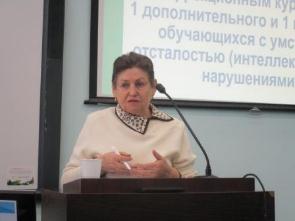 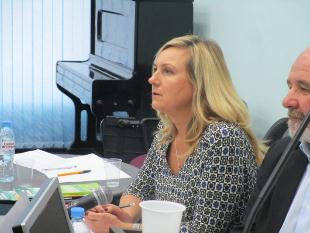 «Несомненным достоинством программ является то, что разработчики определили вклад каждого учебного предмета в формирование сферы жизненной компетенции школьника, раскрыли специфические методы, приемы, формы и коррекционные подходы, которые педагог сможет использовать при реализации конкретного курса, представили обширный перечень современного научно обоснованного учебно-методического обеспечения учебных предметов и коррекционных курсов»
ведущий науч. сотрудник ИКП РАО, к.пс.н, доц. Н.В. Бабкина
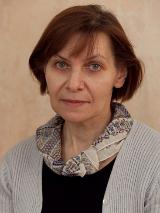 «Авторами комплекта была проделана большая и крайне актуальная работа, которая поможет педагогам начальной школы – как общеобразовательной, так и специальной коррекционной – получить более точное представление о специфике освоения детьми с РАС различных учебных дисциплин и той логике обучения, которая поможет справиться с их специальными трудностями в освоении учебных предметов»
Гл. науч. сотрудник ИКП РАО, д.пс.н. Е.Р. Баенская
18
Результаты
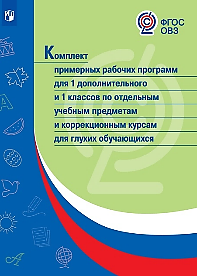 Разработано 9 комплектов примерных рабочих программ для 1 дополнительного и 1 классов по отдельным учебным предметам и коррекционным курсам (всего 327 примерных рабочих программ) для обучающихся с ОВЗ:

Глухих обучающихся;
Слабослышащих обучающихся;
Слепых обучающихся;
Слабовидящих обучающихся;
Обучающиеся с тяжелыми нарушениями речи;
Обучающиеся с нарушениями опорно-двигательного аппарата;
Обучающиеся с задержкой психического развития;
Обучающиеся с расстройствами аутистического спектра;
Обучающиеся с интеллектуальными нарушениями.
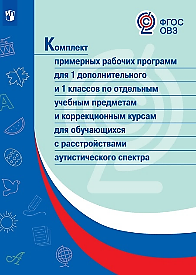 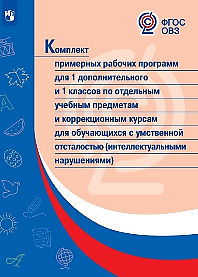 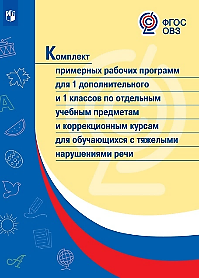 ОБЛАСТИ ПРАКТИЧЕСКОГО ИСПОЛЬЗОВАНИЯ,  МЕХАНИЗМЫ ПРИМЕНЕНИЯ, ОСНОВНЫЕ ПОТРЕБИТЕЛИ РЕЗУЛЬТАТОВ ВЫПОЛНЕННЫХ РАБОТ
ОСНОВНЫМИ ПОТРЕБИТЕЛЯМИ РЕЗУЛЬТАТОВ ПРОЕКТА ЯВЛЯЮТСЯ:

Специалисты (учителя, методисты, руководители органов управления образованием), работающие с детьми с ОВЗ;
авторы учебников, учебных пособий и методических рекомендаций;
обучающиеся с ОВЗ;
специалисты системы дополнительного профильного (педагогического) образования.
ОБЛАСТЯМИ ПРАКТИЧЕСКОГО ИСПОЛЬЗОВАНИЯ И МЕХАНИЗМАМИ ПРИМЕНЕНИЯ РЕЗУЛЬТАТОВ ВЫПОЛНЕНИЯ РАБОТ ЯВЛЯЮТСЯ:

повышение эффективности образовательного процесса в рамках реализации требований Стандартов и адаптированных основных образовательных программ по всем предметным линиям предметных областей и коррекционным курсам и улучшения качества образовательных достижений обучающихся с ОВЗ;
повышение квалификации педагогов/методистов образовательных организаций, работающих с детьми с ОВЗ;
повышение квалификации профессорско-преподавательского состава региональных ВУЗов и учреждений дополнительного профессионального образования в целях более эффективной подготовки будущих педагогов и стажировки специалистов в области работы с детьми с ОВЗ.
Примерные рабочие программы
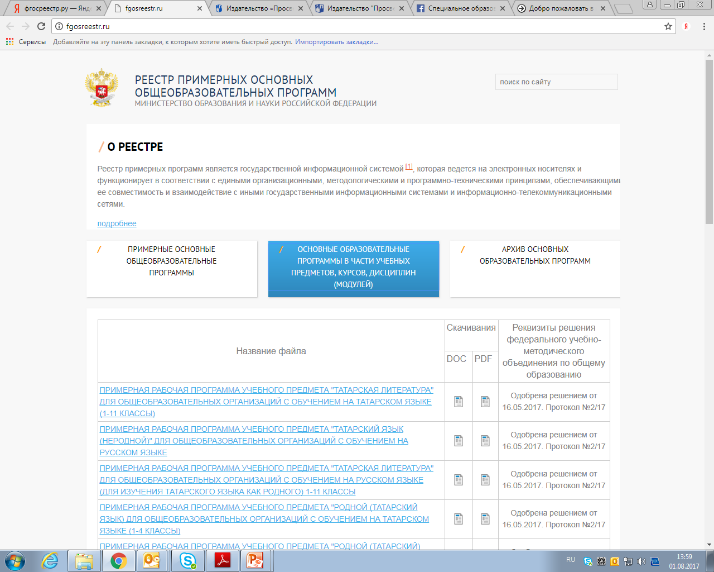 fgosreestr.ru
Основные образовательные программы в части учебных предметов, курсов, дисциплин (модулей)
21
Новинка осени 2017!!!
ПРИМЕРНЫЕ РАБОЧИЕ ПРОГРАММЫ ДЛЯ 1 ДОПОЛНИТЕЛЬНОГО И 1 КЛАССОВ ПО ОТДЕЛЬНЫМ УЧЕБНЫМ ПРЕДМЕТАМ И КОРРЕКЦИОННЫМ КУРСАМ ДЛЯ ОБУЧАЮЩИХСЯ С ОВЗ В ПЕЧАТНОМ ВИДЕ
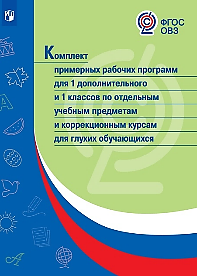 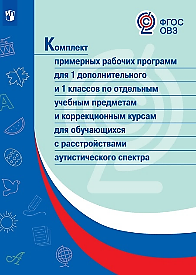 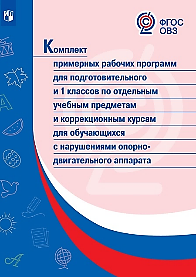 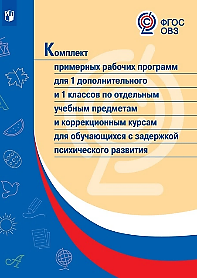 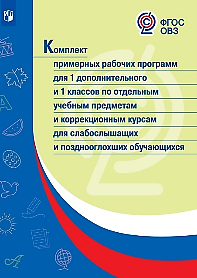 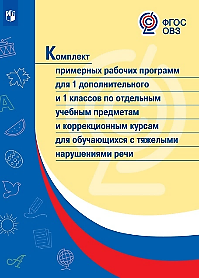 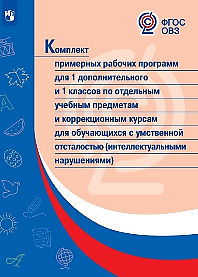 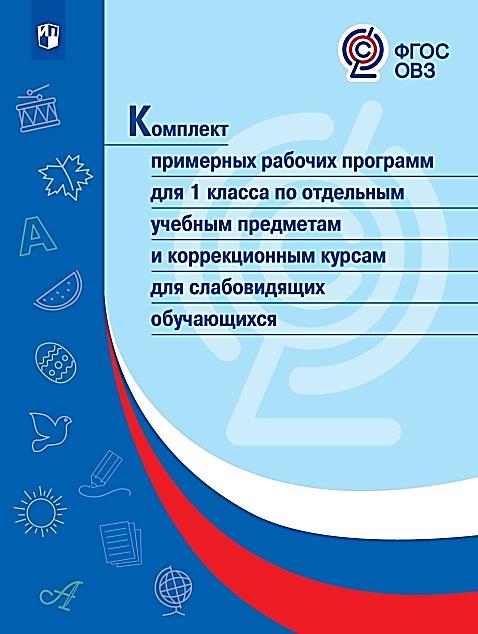 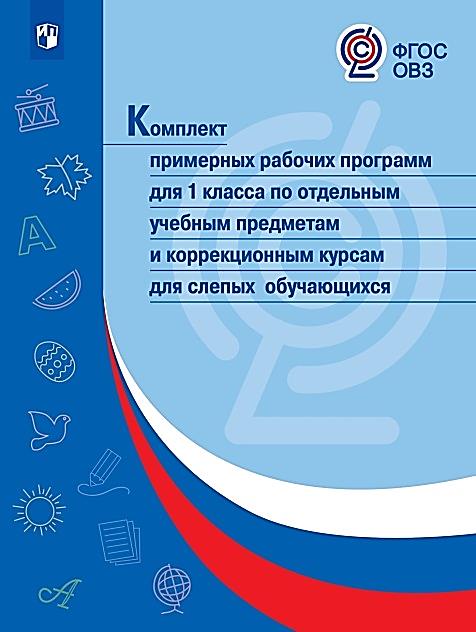 22
Официальный интернет-магазин Просвещения
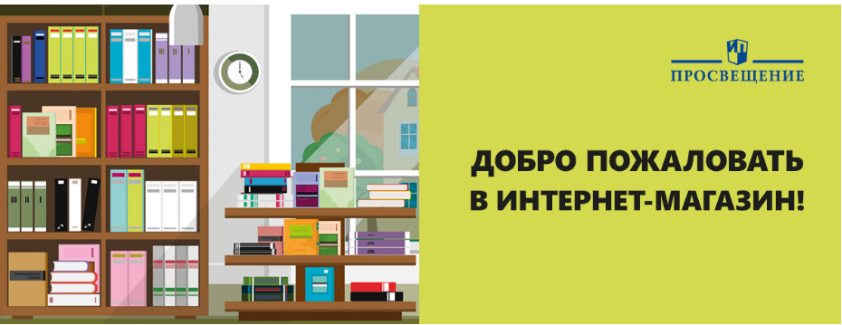 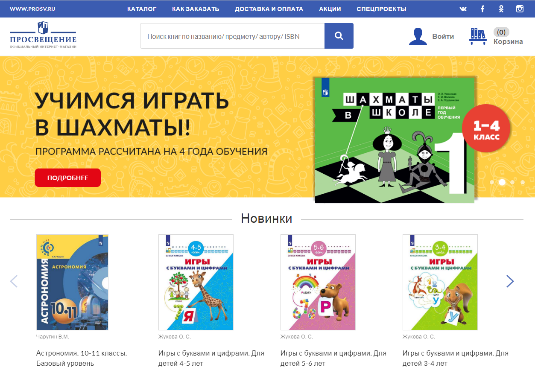 shop.prosv.ru
23
Мы в соц. СетяхГруппа «Специальное образование»
https://vk.com/specedu
https://www.facebook.com/groups/specedu
#СпециальноеОбразование
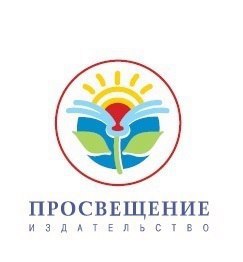 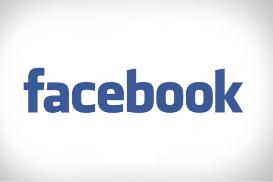 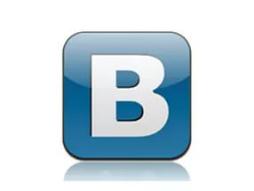 24
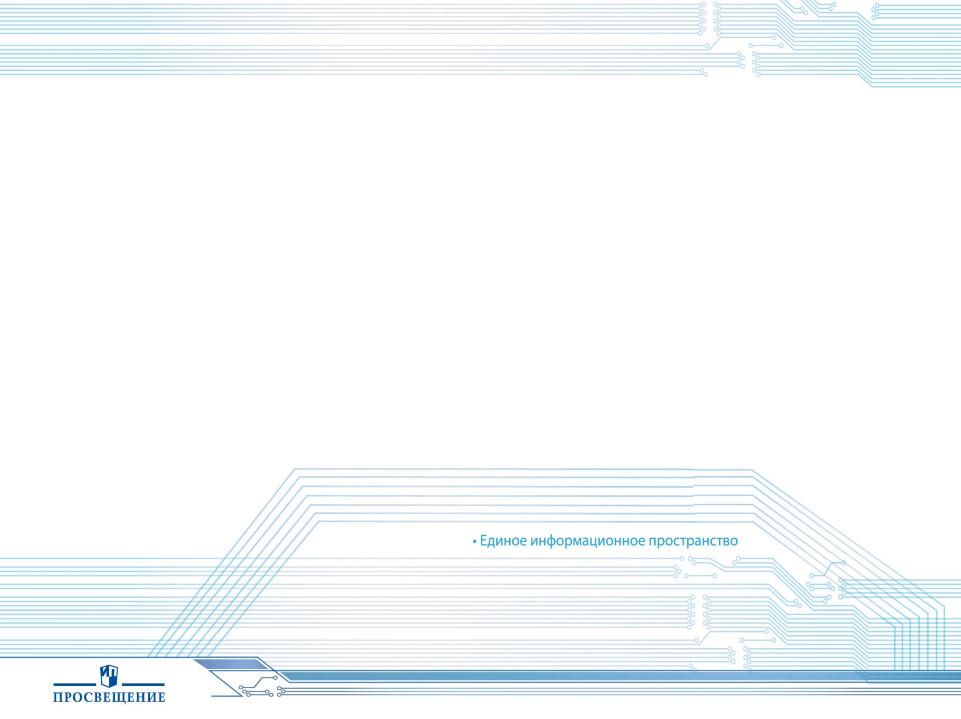 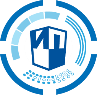 Спасибо за внимание
25